Проведение 
государственной итоговой аттестации по образовательным программам основного общего образования  в 2020 году
Экзаменов не надо бояться – к ним надо готовиться!
Успех на экзамене зависит не только и не столько от уровня знаний, сколько от :

способности справиться с волнением, 
сосредоточиться, мобилизоваться, 
правильно рассчитать силы. 

Существуют два основных варианта реакции на стресс.
Первый – активизация, мобилизация, концентрация всех усилий. В этом случае сохраняется способность спокойно и адекватно оценивать вопросы и задания, соотносить их со своими знаниями, а также объективно относиться к возникающим трудностям. 
Для второго варианта характерны растерянность, страх неудачи, паника. Тогда теряется способность адекватно реагировать, при этом хорошо сдать экзамены сложно даже тем, кто знает материал.
Для родителей
Для детей
Китаева Ольга Петровна, муниципальный координатор ГИА-9.
тел. (39169) 3-51-98 адрес: г. Зеленогорск, ул. Набережная, 14, каб. 6.

Ведерникова Любовь Валерьевна, методист -психолог.
тел. (39169) 3-74-57 
адрес: г. Зеленогорск, ул. Набережная, 14, каб. 13.
Экзаменов не надо бояться – к ним надо готовиться!
Готовность , подготовленность -  комплекс приобретенных знаний, навыков, умений, качеств, позволяющих успешно выполнять определенную деятельность.

информационная готовность (информированность о правилах поведения на экзамене, о правилах заполнения бланков и т.д.); 
предметная готовность или содержательная (готовность по определенному предмету, умение решать тестовые задания); 
психологическая готовность (состояние готовности – "настрой", внутренняя настроенность на определенное поведение, ориентированность на целесообразные действия, актуализация и приспособление возможностей личности для успешных действий в ситуации сдачи экзамена).
Почему ребенок волнуется!
Сомневается в своих знаниях, не уверен, что достаточно подготовлен.
Сомневается в собственных способностях: памяти, умении анализировать, концентрироваться на задании.
Испытывает страх перед экзаменом в силу личностных особенностей (тревожности, неуверенности в себе, медленного темпа, длительного врабатывания, повышенной утомляемости, сниженной работоспособности).
Боится незнакомой ситуации ( ситуации неопределенности и ограниченности во времени).
Испытывает повышенную ответственность перед родителями и педагогами.
Чем могут помочь родители в  период подготовки к экзаменам?
Собрать полную информацию о процедуре проведения ГИА , его особенностях и «подводных камнях», заранее обсудить всю имеющуюся информацию с ребенком.
Помочь сформировать правильное отношение к экзаменам — как к важному и ответственному делу, но лишь части учебного процесса школьника, а не чему-то особенному. 
Определить, в какой помощи нуждается ребенок. Обсудить, какие предметы кажутся ему наиболее сложными, почему?
Обсудить вопрос о пользе и вреде письменных заметок и использования телефона на экзамене.
Создать комфортные условия (удобное рабочее место, питание, эмоциональный микроклимат в доме). 
Помочь  не только в словах, но и на деле (совместные усилия в подготовке, ознакомить с методикой подготовки к экзаменам).
Позволить самому выбрать удобный ему режим подготовки, не навязывать свои представления, если в этом нет потребности.
Не запугивать ребенка, не напоминать о сложности и ответственности предстоящих экзаменов. Независимо от результата экзамена, говорить о том, что он (она) - самый(ая) любимый(ая), и что все у него (неё) в жизни получится!
Чем могут помочь родители в  период подготовки к экзаменам?
Помочь эффективно распорядиться временем и силами для подготовки к экзаменам (распределить предметы (темы) по дням, приучать во время тренировки по тестовым  заданиям ориентироваться во времени и уметь его распределять).
Помочь систематизировать информацию, выделить сильные и слабые места в подготовке.
Следить, чтобы было достаточно времени на пассивный и активный отдых ( хобби, прогулка, сон, занятия спортом).
Обеспечить накануне экзамена полноценный отдых, сон. Последние 12 часов должны уйти на подготовку организма, а не знаний. Сделайте все, чтобы утро перед экзаменом было спокойным.
Провести репетицию письменного экзамена с помощью вариантов прошлых лет, создав обстановку, максимально близкую к реальной ситуации ГИА. 
Поддерживать, воодушевлять ребенка, верить в его силы, не нагнетать обстановку, в том числе невольно.
Согласовать с ребенком  возможный и достаточный результат экзамена, не настраивать только на минимальный или максимальный, но мало достижимый результат. Заранее расскажите о возможных вариантах пересдачи, вариантах развития событий в случае не самого лучшего исхода. Да, итоговый экзамен очень важен, но при неудачной сдаче жизнь не остановится.
Советы и конкретные упражнения по снятию  стресса (для родителей и детей)
1. Противострессовое дыхание. Чтобы успокоиться, можно сделать дыхательную гимнастику. Она поможет и взрослым, и детям. На вдохе надуваем живот и делаем медленный выдох.  Выдох должен быть в два раза длиннее, чем вдох. Постараться представить, как с каждым глубоким вдохом и продолжительным выдохом происходит частичное освобождение от стрессового напряжения. Несколько таких вдохов-выдохов помогут снять напряжение, восстановить сердцебиение, убрать зажимы в области груди и уравновесить собственное состояние. 
2. Минутная релаксация. Расслабить уголки рта,  увлажнить губы (язык пусть свободно лежит во рту). Расслабить плечи. Сосредоточиться на выражении своего лица и положении тела.
3. Если позволяют обстоятельства, покинуть помещение, в котором возник стресс. Перейти в другое место, где никого нет, или выйти на улицу, где сможете остаться наедине со своими мыслями.
4. Необходимо оглядеться вокруг и очень медленно и внимательно осмотреть все, что находится вокруг. Мысленно перебрать все детали обстановки, провести своеобразную инвентаризацию. Это отвлекает от стрессового напряжения.
5. Перед экзаменом аутотренинг: 
«Я смогу справиться. Я учился хорошо. Я могу сдать экзамен. Я сдам экзамен. Я уверен в своих силах. Спокойно».
Экзамен – лишь только часть моей жизни.
Я умею полностью расслабиться, а потом быстро собраться.
Я могу управлять своими внутренними ощущениями.
Я справлюсь с напряжением в любой момент, когда пожелаю.
Чтобы ни случилось, я сделаю все от меня зависящее, чтобы достичь желаемого.
Чем могут помочь учителя, специалисты школы в  период подготовки к экзаменам?
информационная готовность
кл.часы, совещания, собрания по вопросам ГИА (процедура ГИА, правила поведения на экзамене; правила заполнения бланков, информирование  о ресурсах Интернет);
информационный стенд, сайт  МБОУ с информацией по ГИА;
проведение занятий по тренировке заполнения бланков;
пробные школьные, городские  ГИА  по различным предметам;
индивидуальное консультирование (зам. директора, классные руководители, педагог-психолог).
предметная готовность
индивидуальные консультации учителей-предметников;
привлечение ресурсов дистанционного обучения и ресурсов Интернет для подготовки к ГИА;
элективные курсы, расширяющие программу базового обучения.
психологическая готовность
индивидуальное консультирование;
психологическая поддержка обучающихся, выработка индивидуальных стратегий подготовки к ГИА;
пункты психологической поддержки;
психологическая подготовка в форме спецкурса, элективного курса.
Нормативные правовые документы, оперативная официальная информация, демоверсии, открытый банк заданий ОГЭ, ГВЭ
Федеральный институт педагогических измеренийhttp://www.fipi.ru/
Официальный сайт Рособрнадзора http://obrnadzor.gov.ru/
Открытый банк заданий ОГЭ http://www.fipi.ru/content/otkrytyy-bank-zadaniy-oge
Информационный портал ГИА 9 http://gia.edu.ru/ru/
Тренировочные сборники для подготовки к ГИА-2019 обучающихся                              с ОВЗ http://www.fipi.ru/oge-i-gve-9
ГВЭ-9 http://www.fipi.ru/oge-i-gve-9/gve-9
Официальный сайт ЦОКО г. Красноярска http://coko24.ru/
Официальные сайт Управления образования Администрации ЗАТО                 г. Зеленогорска http://www.eduzgr.ru/
Образовательный портал для подготовки к экзаменам Решу ОГЭ https://rus-oge.sdamgia.ru/
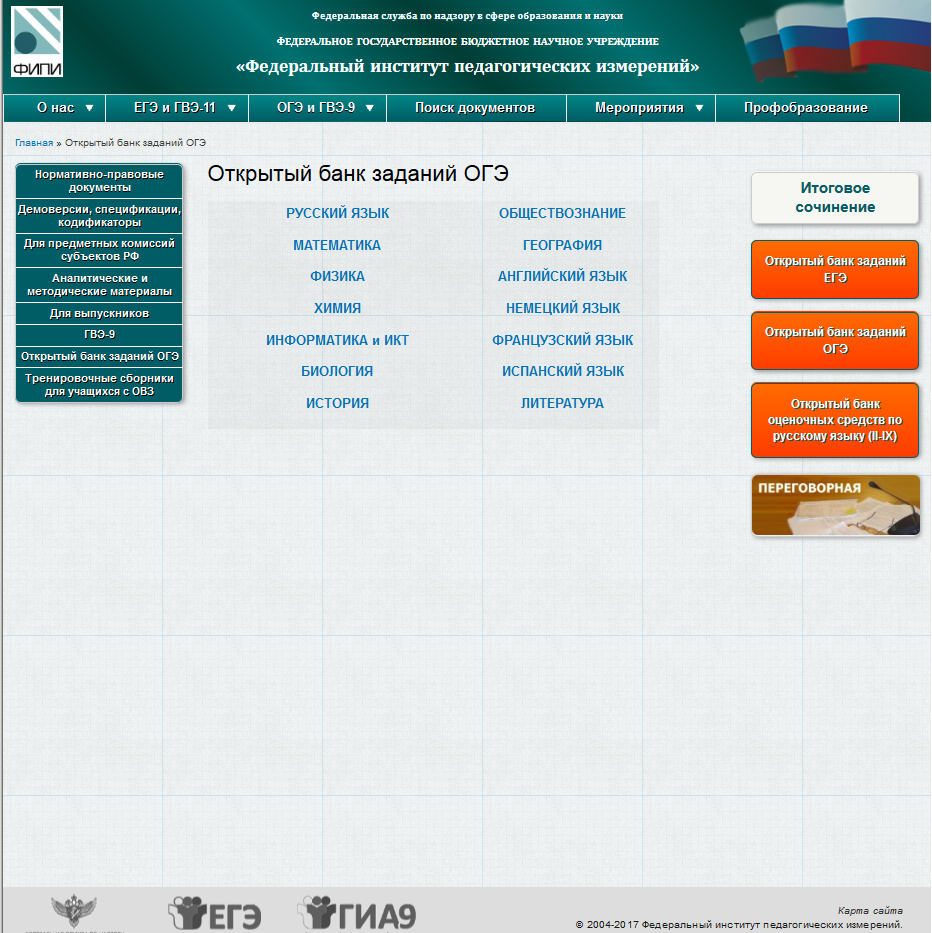 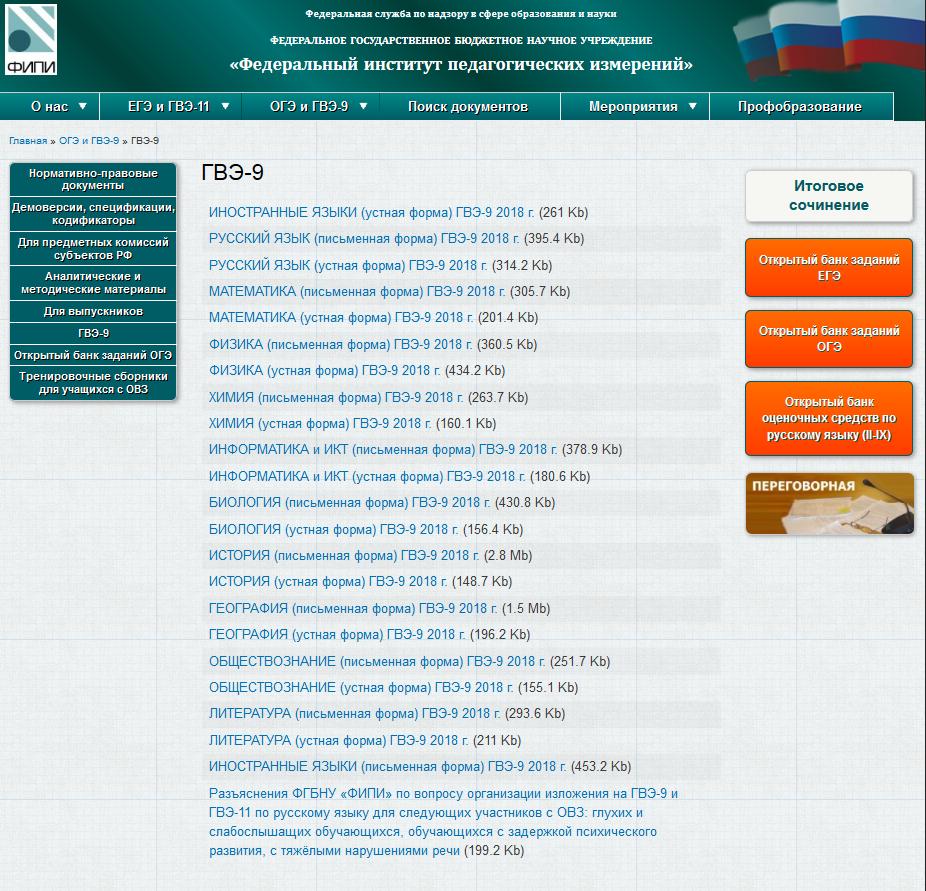 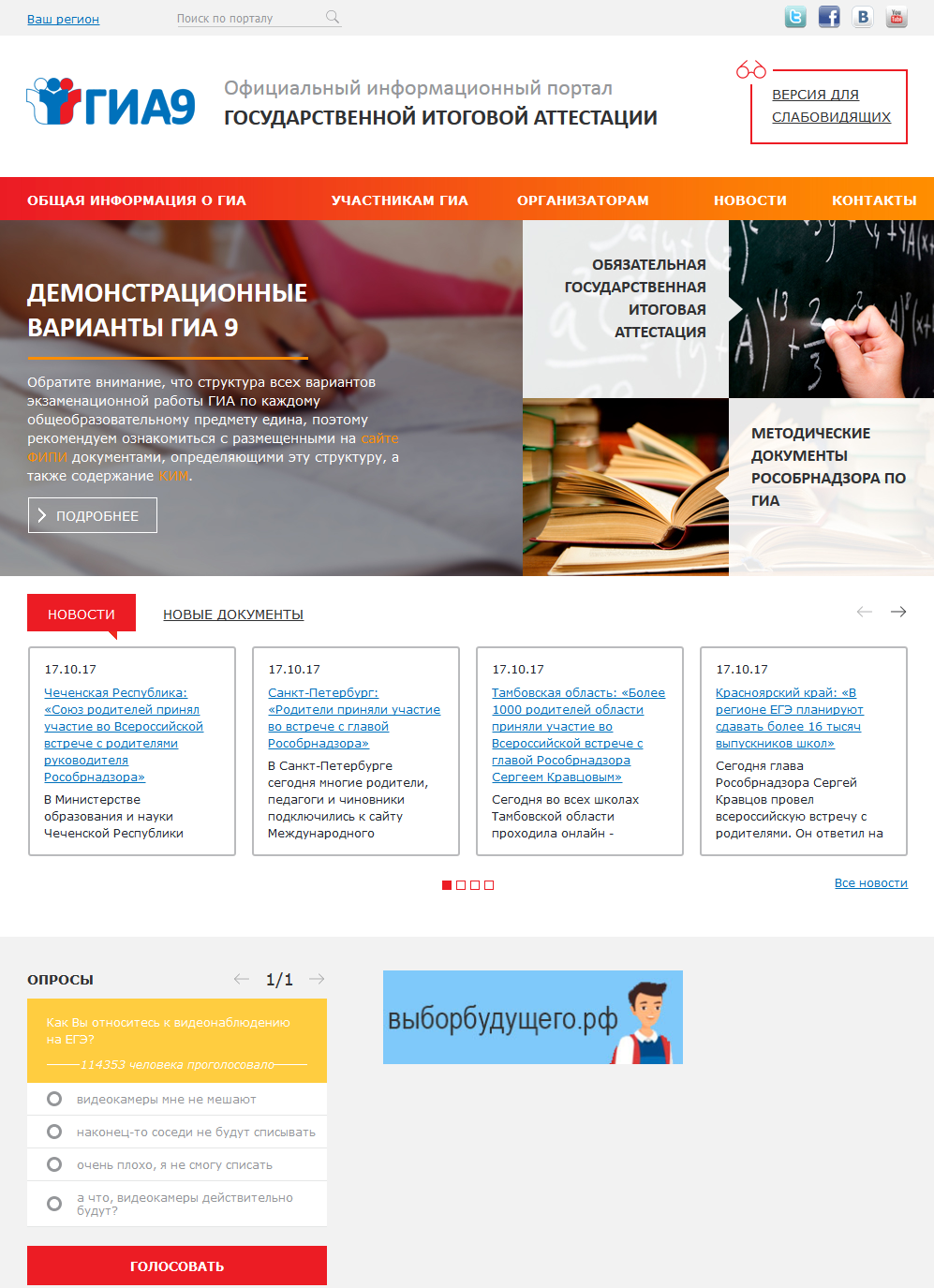 Сайт МБОУ «СОШ № 176»
школа176.рф
Государственная итоговая аттестация
Порядок проведения ГИА по ОП ООО (приказ Министерства просвещения РФ от 07.11.2018 № 189/1513)

определяет:
формы проведения ГИА; 
участников;
требования к использованию средств обучения и воспитания, средств связи при проведении ГИА; 
требования, предъявляемые к лицам, привлекаемым к проведению ГИА;
порядок проверки экзаменационных работ; 
порядок подачи и рассмотрения апелляций, изменения и/или) аннулирования результатов ГИА.
Образовательные учреждения
п. 34  под подпись информируют участников ГИА и их родителей (законных представителей):
• о сроках, местах и порядке проведения ГИА, в том числе об основаниях для удаления из ППЭ, 
• о ведении в ППЭ и аудиториях видеозаписи,
• о порядке подачи апелляций о нарушении настоящего Порядка и о несогласии                  с выставленными баллами; 
• о времени и месте ознакомления с результатами ГИА,
• о результатах ГИА, полученных участниками ГИА.
Допуск к ГИА
п. 11
К ГИА допускаются обучающиеся, 
- не имеющие академической задолженности, 
 в полном объеме выполнившие учебный план или индивидуальный учебный план (имеющие годовые отметки по всем учебным предметам учебного плана за 9 класс не ниже удовлетворительных), 
 имеющие результат «зачет» за итоговое собеседование по русскому языку.
ПРОВЕДЕНИЕ ИТОГОВОГО  СОБЕСЕДОВАНИЯ
п.16 Итоговое собеседование как условие допуска к ГИА проводится 12 февраля 2020 по текстам, темам и заданиям , сформированным по часовым поясам Рособрнадзором. 
п.19 Обучающиеся для участия в итоговом собеседовании подают заявление не позднее чем за две недели до начала проведения итогового собеседования по русскому языку  (до 20 ноября) в организации, в которых обучающиеся осваивают образовательные программы ООО.
п.18 Для лиц, указанных в п. 44 Порядка, продолжительность итогового собеседования по русскому языку увеличивается на 30 минут.
п.19 Проверка ответов участников итогового собеседования по русскому языку завершается не позднее чем через пять календарных дней с даты его проведения.
Результатом итогового собеседования по русскому языку является «зачет» или «незачет».
ПРОВЕДЕНИЕ ИТОГОВОГО  СОБЕСЕДОВАНИЯ ПО РУССКОМУ ЯЗЫКУ в дополнительные сроки
п.20 Повторно допускаются к итоговому  собеседованию в дополнительные сроки в текущем учебном году (вторая рабочая среда марта, первый рабочий понедельник мая):
•    обучающиеся, экстерны, получившие по итоговому собеседованию по русскому языку неудовлетворительный результат («незачет»);
•  не явившиеся на итоговое собеседование по русскому языку по уважительным причинам (болезнь или иные обстоятельства), подтвержденным документально;
•  не завершившие итоговое собеседование по русскому языку по уважительным причинам (болезнь или иные обстоятельства), подтвержденным документально.
Выбор формы сдачи экзаменов, подача заявления
п. 6 Форма сдачи ГИА:• основной государственный экзамен• государственный выпускной экзамен (перечень категорий, сдающих в даннойформе, установлен в п. 6б)

п. 12 Подача заявлений об участии в  ГИА – до 1 марта включительно. 

Выбранные учебные предметы, форма (формы), а также сроки участия в ГИА  указываются участником в заявлении.
После 01.03 участники ГИА вправе изменить перечень предметов экзаменов, а также форму ГИА и сроки участия в ГИА  только при наличии уважительных причин (болезни или иных обстоятельств), подтвержденных документально. Заявления подаются не позднее чем за 2 недели до начала соответствующего экзамена.
Выбор формы сдачи экзаменов, подача заявления для лиц с ОВЗ
п.10 Для лиц с ОВЗ ГИА по отдельным учебным предметам по их желанию может проводится в форме ОГЭ. При этом допускается сочетание форм ГИА ( ОГЭ и ГВЭ). 

п.15 Участники ГИА, проходящие ГИА только по обязательным учебным предметам, вправе дополнить указанный перечень учебных предметов для прохождения ГИА. В этом случае участники ГИА не позднее чем за две недели до начала соответствующего экзамена  подают заявления в ГЭК о дополнении перечня учебных предметов, по которым они планируют пройти ГИА.


п.13 Участники ГИА с ОВЗ при подаче заявления предъявляют копиюрекомендаций ПМПК, а участники ГИА-дети-инвалиды и инвалиды - оригиналили заверенную копию справки, подтверждающей факт установления инвалидности,                     а также копию рекомендаций ПМПК в случаях, предусмотренных п. 44. 


СРОК ДЕЙСТВИЯ!!!
Сдача ГИА обучающимися с ОВЗ, детьми-инвалидами, инвалидами
п. 44 Для участников ГИА с ОВЗ (при предъявлении копии рекомендации ПМПК), детей-инвалидов, инвалидов (при предъявлении подтверждающей справки) создаются следующие условия:
•проведение ГВЭ в устной форме;
•увеличение продолжительности экзамена на 1,5 ч., («Говорение» – на 30 мин.);
•организация питания и перерывов для проведения лечебных и профилактических мероприятий;
•беспрепятственный доступ в аудитории, туалетные и иные помещения, а также их пребывание в указанных помещениях;
Специальные условия (при предъявлении копии рекомендации ПМПК):
•присутствие ассистентов, оказывающих необходимую техническую помощь с учетом состояния здоровья, особенностей психофизического развития и индивидуальных возможностей, помогающих занять рабочее место, передвигаться, прочитать задание, перенести ответы в ЭБ для записи ответов;
•использование на ГИА для выполнения заданий необходимых технических средств;
•оборудование звукоусиливающей аппаратурой, привлечение ассистента сурдопереводчика, использование шрифта Брайля, увеличенный размер ЭМ, выполнение письменной работы на компьютере.
Основанием для организации экзамена на дому, в медицинской организации являются заключение мед. организации и рекомендации ПМПК.
Сроки проведения ГИА (проект  расписания)
Досрочный период – 21.04 – 16.05 
(п.38 – для участников ГИА, не имеющих возможности по уважительным причинам, подтвержденным документально, пройти ГИА в основные сроки).
Основной период – 22.05 – 30.06 
(п.11 – обучающиеся, не имеющие академической задолженности, выполнившие учебный план, получившие «зачет» за итоговое собеседование по русскому языку).
Дополнительный период (сентябрьский) – 07.09 – 21.09 
(п. 76 – участники ГИА, не прошедшие ГИА или получившие на ГИА
неудовлетворительные результаты более чем по двум учебным предметам, либо получившим повторно неудовлетворительный результат по одному или двум  учебным предметам в резервные сроки)
Выбор предметов
п. 7 ГИА включает в себя 4 экзамена  по следующим учебным предметам: экзамены по русскому языку и математике (далее  -  обязательные предметы), а также экзамены по выбору по двум учебным предметам из числа учебных предметов: физика, химия, биология, литература, география, история, обществознание, иностранные языки, информатика.    

Условием получения обучающимися аттестата об общем образовании является успешное прохождение ГИА-9  по 4 предметам. 

Для участников с ОВЗ , детей - инвалидов по их желанию ГИА проводится ТОЛЬКО по обязательным предметам.
ОСОЗНАННЫЙ ВЫБОР!!!!!
Расписание ОГЭ (приказ Министерства просвещения РФ  от 14.11.2019 № 610/1560
22, 23 мая - иностранные языки
26 мая  - история, физика, биология, химия
29 мая - обществознание, информатика и ИКТ, география, химия
30 мая - обществознание
2 июня - русский язык 
5 июня - литература, физика, информатика и ИКТ, география
9 июня - математика 
20 июня (резерв) – по всем учебным предметам, кроме русского языка и математики
22 июня (резерв) - русский язык
23 июня (резерв) – по всем учебным предметам, кроме русского языка и математики
24 июня (резерв) - математика 
25 июня (резерв) - по всем учебным предметам
30 июня (резерв) - по всем учебным предметам
Продолжительность экзаменов
- 3 ч. 55 мин.:
математика, литература, русский язык
- 3 ч. 
химия, биология, обществознание, история, физика 
- 2 ч. 30 мин.:
география, информатика и ИКТ
- 2 ч. 15 мин.:
иностранные языки (включая раздел «Говорение»)

п. 44 Порядка:
для участников экзаменов с ОВЗ (при предъявлении копии рекомендации ПМПК), 
для участников экзаменов – детей - инвалидов и инвалидов (при предъявлении справки, подтверждающей инвалидность) продолжительность экзамена увеличивается на 1,5 часа (за исключением ОГЭ по иностранным языкам (раздел «Говорение»);
продолжительность ОГЭ по иностранным языкам (раздел «Говорение») увеличивается на 30 минут.
Перечень допустимых средств в ППЭ
п.55 Во время экзамена на рабочем столе участника экзамена, помимо экзаменационных материалов, находятся: 

а) гелевая или капиллярная ручка с чернилами черного цвета; 
б) документ, удостоверяющий личность; 
в) средства обучения и воспитания;  
г) лекарства и питание (при необходимости); 
д) специальные технические средства (для лиц, указанных в п.44 Порядка) (при необходимости); 
е) листы бумаги для черновиков, выданные в ППЭ (за исключением ОГЭ по иностранным языкам (раздел «Говорение»). 

Иные личные вещи участники экзамена оставляют в специально отведенном месте для хранения личных вещей участников ГИА, расположенном до входа в ППЭ.
Перечень допустимых средств в ППЭ
При проведении ОГЭ используются следующие средства обучения и воспитания:
• по математике - линейка, не содержащая справочной информации (далее - линейка),
справочные материалы, содержащие основные формулы курса математики;
• по физике – линейка, непрограммируемый калькулятор, лабораторное оборудование;
• по химии - непрограммируемый калькулятор, периодическая система химических элементов Д.И. Менделеева, таблица растворимости солей, кислот и оснований в воде, электрохимический ряд напряжений и металлов, лабораторное оборудование;
• по географии - линейка, непрограммируемый калькулятор, географически  атласы для 7, 8 и 9 классов;
• по русскому языку -  орфографический словарь;
 по литературе – орфографический словарь, полные тексты художественных произведений, сборники лирики;
 по биологии - линейка, непрограммируемый калькулятор.
Непрограммируемый калькулятор:
а) обеспечивает выполнение арифметических вычислений (сложение, вычитание, умножение, деление, извлечение корня) и вычисление тригонометрических функций (sin, cos, tg, ctg, arcsin, arccos, arctg);
б) не осуществляет функции средства связи, хранилища базы данных и не имеет доступа к сетям передачи данных (в том числе к сети «Интернет»).
В день проведения экзамена в ППЭ запрещается
п. 55
а) участникам ГИА - иметь при себе средства связи, электронно-вычислительную технику, фото-, аудио- и видеоаппаратуру, справочные материалы, письменные заметки и иные средства хранения и передачи информации;
г) участникам ГИА - выносить из аудиторий и ППЭ экзаменационные материалы на бумажном или электронном носителях, фотографировать экзаменационные материалы. 

п. 56 Лица, допустившие нарушение настоящего Порядка, удаляются с экзамена. Акт об удалении с экзамена составляется в помещении для руководителя ППЭ                              в присутствии члена ГЭК, руководителя ППЭ, организатора, общественного наблюдателя ( при наличии). Член ГЭК составляет акт об удалении с экзамена                        и удаляет лиц, нарушивших Порядок, из ППЭ. Организатор ставит                                        в соответствующем поле бланка участника ГИА необходимую отметку.
Подача апелляций
п.77 Конфликтная комиссия (КК) принимает в письменной форме апелляции участников ГИА  о нарушении настоящего Порядка и (или) о несогласии                               с выставленными баллами.
п.78 КК не рассматривает апелляции по вопросам содержания и структуры заданий по учебным предметам, а также по вопросам, связанным с оцениванием результатов выполнения заданий экзаменационной работы с кратким ответом, нарушением участником ГИА требований настоящего Порядка или неправильным оформлением  экзаменационной работы.
Подача апелляций
п. 80
 - о нарушении порядка проведения ОГЭ — в день проведения экзамена по соответствующему учебному предмету подается члену ГЭК, не покидая  ППЭ; 
Апелляция рассматривается в течение двух рабочих дней, следующих за днем ее поступления в КК.
При рассмотрении апелляции о нарушении настоящего Порядка КК рассматривает апелляцию и выносит одно из решений:
•об отклонении апелляции;
•об удовлетворении апелляции.
При удовлетворении апелляции о  нарушении настоящего Порядка  результат экзамена, по процедуре которого была подана апелляция, аннулируется и участнику ГИА предоставляется возможность сдать экзамен по соответствующему учебному предмету в иной день, предусмотренный едиными расписаниями ОГЭ, ГВЭ.
Процедура завершения экзамена по уважительной причине
п. 56
В случае если участник ГИА  по состоянию здоровья или другим объективным причинам не может завершить выполнение экзаменационной работы, он досрочно покидает аудиторию.
При этом организаторы сопровождают участника ГИА  к медицинскому работнику и приглашают члена ГЭК.
При согласии участника ГИА  досрочно завершить экзамен член ГЭК и медицинский работник составляют акт о досрочном завершении экзамена по объективным причинам. Организатор ставит в соответствующем поле бланка участника ГИА необходимую отметку.
Повторно допускаются к ГИА в текущем учебном году
п. 42  По решению председателя ГЭК повторно допускаются к сдаче ГИА  в текущем учебном году по соответствующему учебному предмету в резервные сроки:
• участники ГИА, получившие на ГИА неудовлетворительные  результаты  не более чем по двум учебным предметам (кроме участников ГИА, проходящих ГИА только по обязательным учебным предметам);
• участники ГИА, не явившиеся на экзамен по уважительным причинам (болезнь или иные обстоятельства), подтвержденным документально;
• участники ГИА, не завершившие выполнение экзаменационной работы по уважительным причинам (болезнь или иные обстоятельства), подтвержденным документально;
•участники ГИА, апелляции которых о нарушении порядка проведения ГИА конфликтной комиссией были удовлетворены;
• участники ГИА, чьи результаты были аннулированы по решению председателя ГЭК в случае выявления фактов нарушений настоящего Порядка, совершенных лицами, указанными в п. 49 и 50 настоящего Порядка, или иными (в том числе неустановленными) лицами.
Повторное участие в ОГЭ
п.76 Участникам ГИА, не прошедшим ГИА или получившим на ГИА неудовлетворительные результаты более чем по двум обязательным учебным предметам, либо получившим повторно неудовлетворительный результат по одному или двум учебным предметам на ГИА в резервные сроки, предоставляется право пройти ГИА по соответствующим учебным предметам в дополнительный период, но не ранее 1 сентября текущего года;
Участникам ГИА, проходящим ГИА только по обязательным учебным предметам, не прошедшим ГИА или получившим на ГИА неудовлетворительные результаты  более чем по одному обязательному учебному предмету, либо получившим повторно неудовлетворительный результат по одному из этих предметов на ГИА в резервные сроки, предоставляется право пройти ГИА по соответствующим учебным предметам в дополнительный период, но не ранее 1 сентября текущего года в сроки и формах, устанавливаемых настоящим Порядком.
Сроки и места ознакомления с результатами ГИА
п. 74 
После утверждения результаты ГИА в течение одного рабочего дня передаются                                        в образовательные организации, а также органы местного самоуправления, осуществляющие управление в сфере образования, учредителям и загранучреждениям для ознакомления участников ГИА с утвержденными председателем ГЭК результатами ГИА.
Ознакомление участников ГИА с утвержденными председателем ГЭК результатами ГИА по  учебному предмету осуществляется в течение одного рабочего дня со дня их передачи в образовательные организации, а также органы местного самоуправления, осуществляющие управление в сфере образования, учредителям и загранучреждениям. Указанный день считается официальным днем объявления результатов ГИА.
Подача апелляций
п.81 - о несогласии с выставленными баллами  подается в течение двух рабочих дней, следующих за официальным днем объявления результатов ГИА по соответствующему учебному предмету. КК рассматривает апелляцию в течение 4 рабочих дней, следующих за днем ее поступления  в КК.
Участники ГИА или их родители (законные представители) на основании документов, удостоверяющих личность, подают апелляцию в КК или в образовательную  организацию, в которой они были допущены к ГИА. Руководитель организации, принявший апелляцию, передает ее в КК в течение одного рабочего дня после её получения. 
п.82 При рассмотрении апелляции КК запрашивает в РЦОИ, предметной комиссии распечатанные изображения ЭР, электронные носители, содержащие файлы с цифровой аудиозаписью устных ответов участника, протоколы устных ответов участника, копии протоколов проверки ЭР предметной комиссией, КИМ для проведения ОГЭ, тексты, темы, задания и билеты для проведения ГВЭ участника ГИА
п.82 До заседания КК по рассмотрению апелляции КК устанавливает правильность оценивания развёрнутого ответа участника экзамена, подавшего апелляцию. Для этого к рассмотрению апелляции привлекается эксперт по соответствующему учебному предмету, не проверявший ранее ЭР участника экзамена.  
п.83 По результатам рассмотрения апелляции КК принимает решение об отклонении апелляции и сохранении выставленных баллов либо об удовлетворении апелляции и изменении баллов. При этом в случае удовлетворения апелляции количество ранее выставленных баллов может измениться как в сторону увеличения, так и в сторону уменьшения количества баллов.
Как выставляются итоговые отметки в аттестат за 9 класс
Итоговые отметки за 9 класс по русскому языку, математике и двум учебным предметам, сдаваемым по выбору обучающегося, определяются как среднее арифметическое годовой и экзаменационной отметок выпускника и выставляются в аттестат целыми числами в соответствии с правилами математического округления.


Итоговые отметки за 9 класс по другим учебным предметам выставляются на основе годовой отметки выпускника за 9 класс.
Когда выдается аттестат за 9 класс
Аттестат об основном общем образовании и приложение к нему выдаются лицам, завершившим обучение по образовательным программам основного общего образования и  успешно прошедшим государственную итоговую аттестацию, (набравшим по сдаваемым учебным предметам минимальное количество первичных баллов).  

Аттестат об основном общем образовании с отличием и приложение                      к нему выдаются выпускникам 9 класса, завершившим обучение по образовательным программам основного общего образования, успешно прошедшим государственную итоговую аттестацию (набравшим по сдаваемым учебным предметам минимальное количество первичных баллов, без учета результатов, полученных при прохождении повторной ГИА), и имеющим итоговые отметки «отлично» по всем учебным предметам учебного плана, изучавшимся на уровне основного общего образования.